Профилизация школьников в условиях этнокультурного образования
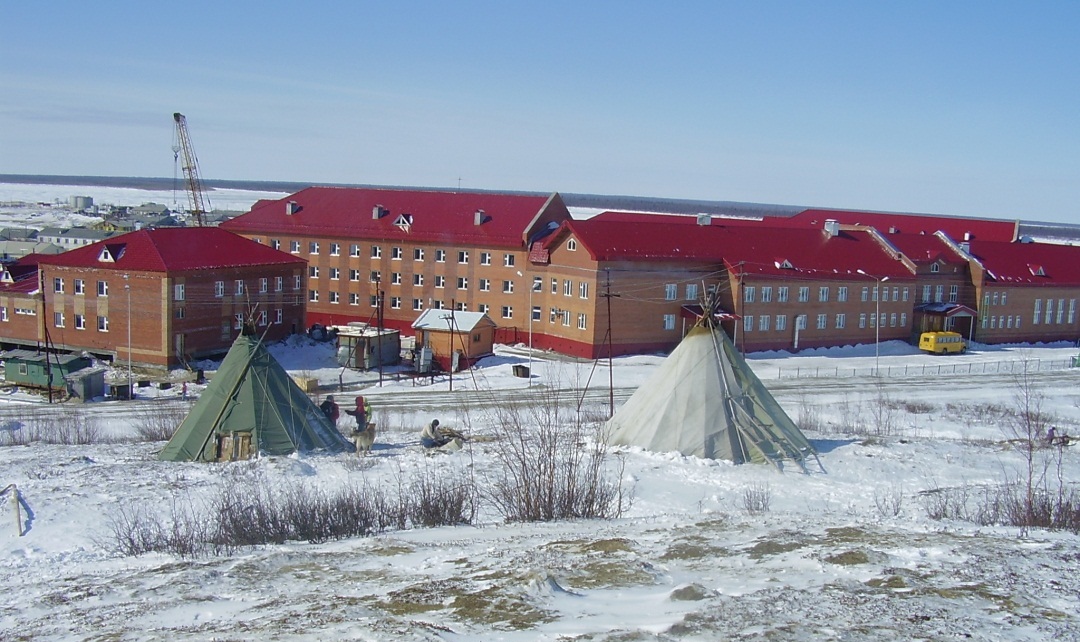 МКОУ «ШИС(П)ОО» С. САМБУРГ
ПРЕДПРОФИЛЬНАЯ 
ПОДГОТОВКА
1
ПРОФИЛЬНОЕ 
ОБУЧЕНИЕ
УСПЕШНАЯ СОЦИАЛИЗАЦИЯ 
ВЫПУСКНИКА
2
3
Психолого-педагогическое Сопровождение
1
2
3
КРАТКОВРЕМЕННЫЕ ЭЛЕКТИВНЫЕ КУРСЫ ПО ПРЕДМЕТАМ
ЭЛЕКТИВНЫЕ КУРСЫ ПО ПРОФЕССИОНАЛЬНОМУ САМООПРЕДЕЛЕНИЮ
ПСИХОЛОГО-ПЕДАГОГИЧЕСКОЕ СОПРОВОЖДЕНИЕ
ПРЕДПРОФИЛЬНАЯ ПОДГОТОВКА
www.themegallery.com
Company Logo
формирование у выпускников классов с профильной дифференциацией обучения физических, психических, интеллектуальных и социальных качеств личности, способствующих их менее болезненной  адаптации к условиям рыночных отношений
2
способствование установлению равного доступа к полноценному обучению разных категорий обучающихся в соответствии с их способностями, индивидуальными склонностями и потребностями
3
расширение возможностей социализации учащихся, обеспечение преемственности между общим и профессиональным образованием
4
ЗАДАЧИ ПРОФИЛЬНОГО ОБУЧЕНИЯ
1
обеспечение углубленного изучения отдельных предметов программы полного общего образования
www.themegallery.com
Company Logo
Степень охвата профильным обучением
Степень охвата профильным обучением
Степень охвата профильным обучением
Степень охвата профильным обучением
ПРОФЕССИОНАЛЬНАЯ ПОДГОТОВКА ПО РАБОЧЕЙ ПРОФЕССИИ «ШВЕЯ»
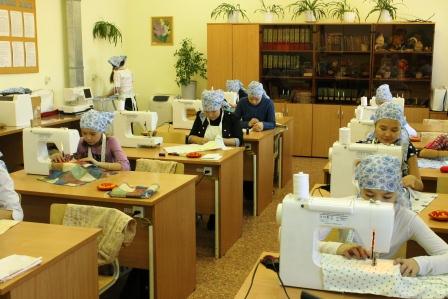 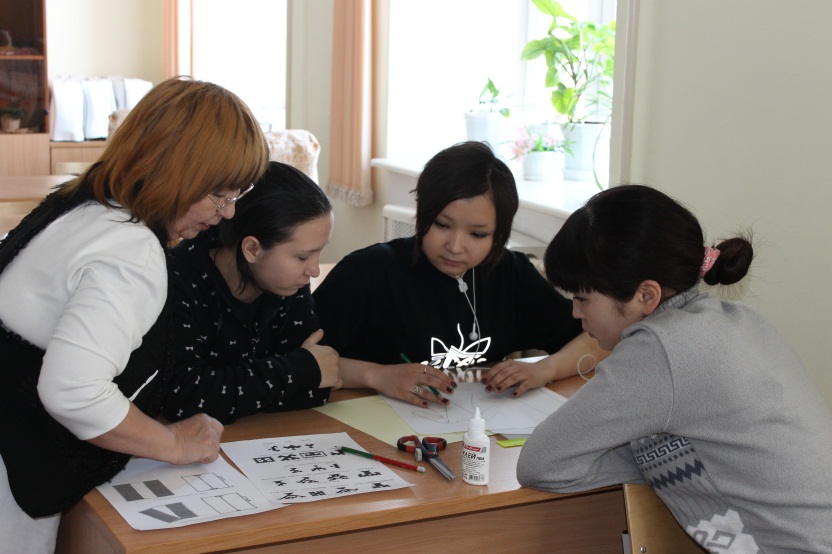 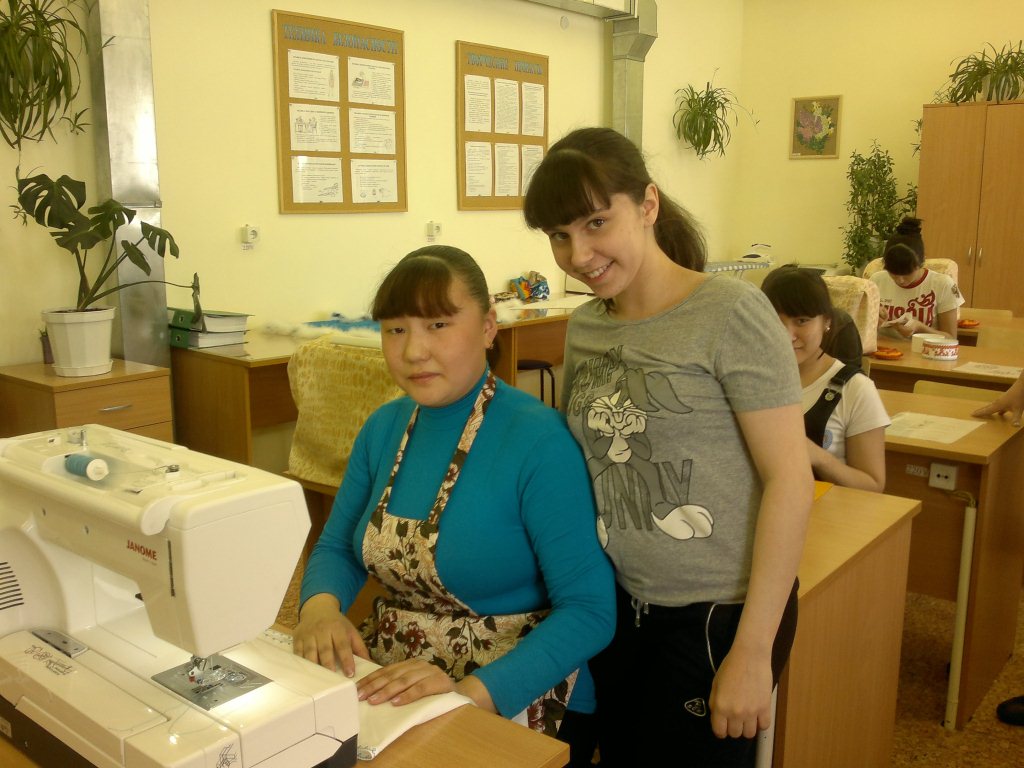 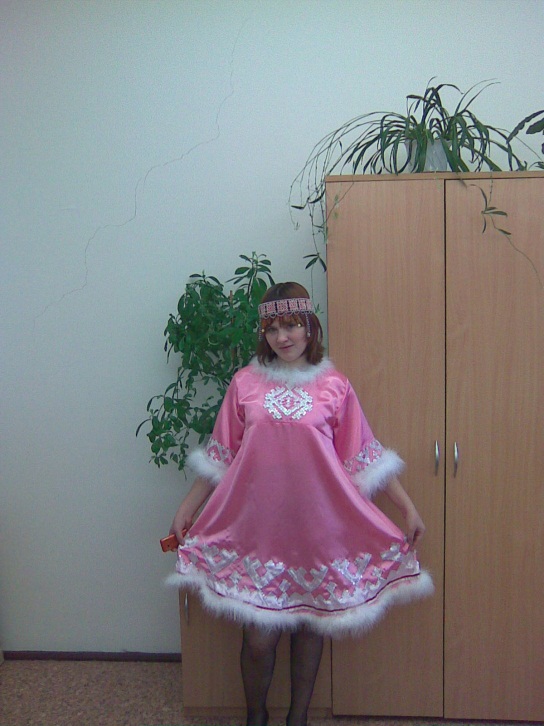 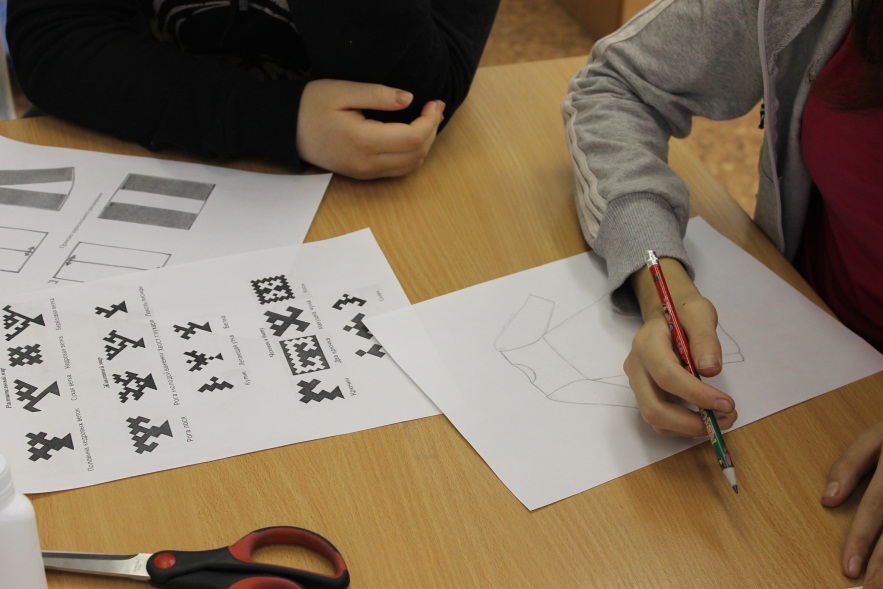 ПРОФЕССИОНАЛЬНАЯ ПОДГОТОВКА ПО РАБОЧЕЙ ПРОФЕССИИ «ПЛОТНИК»
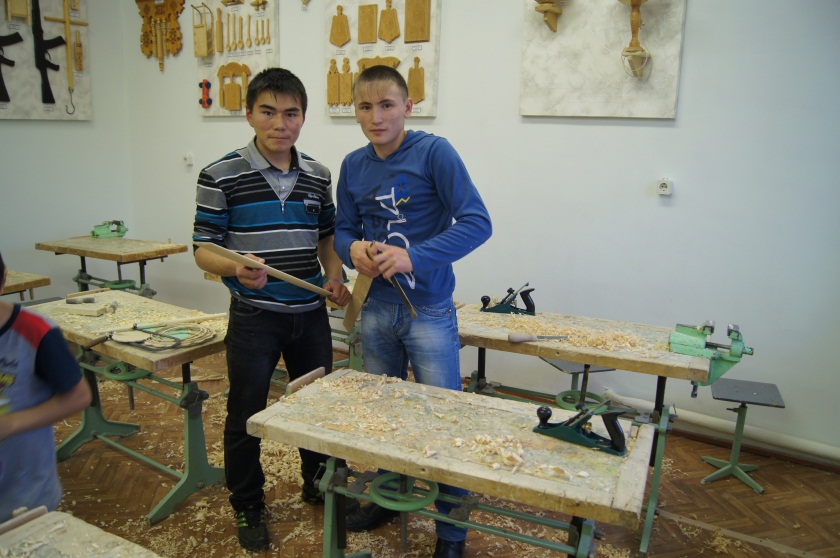 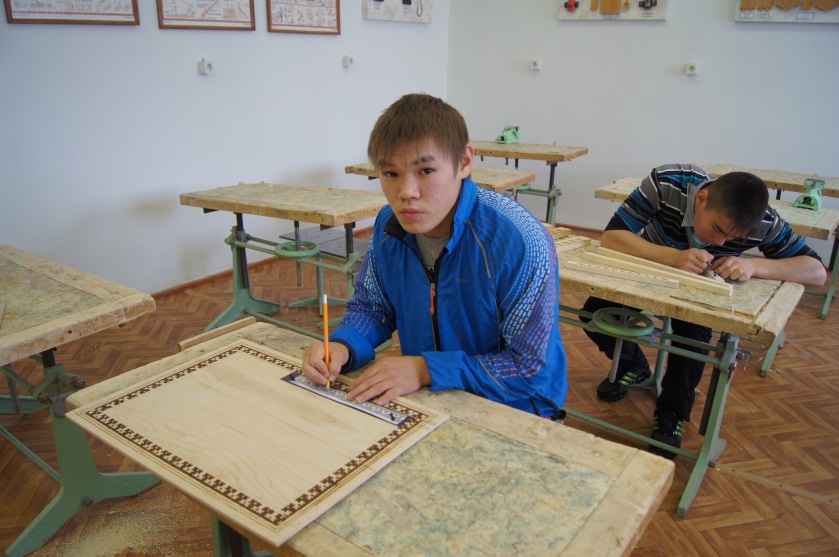 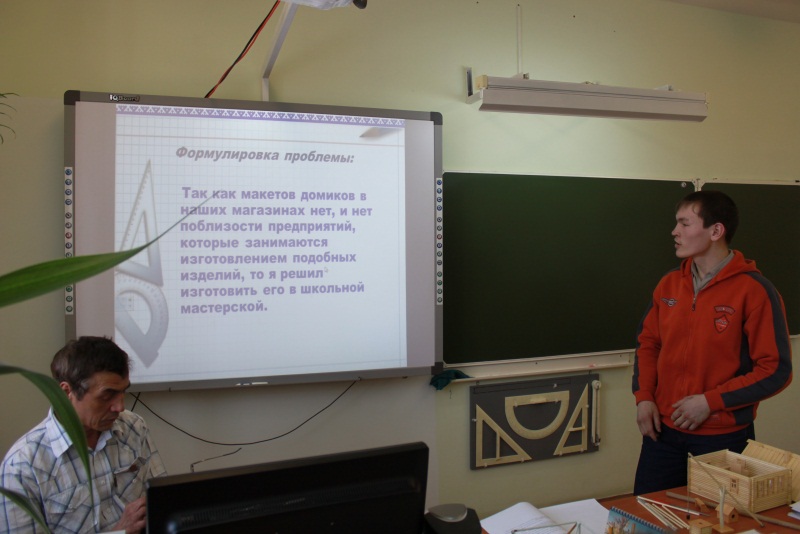 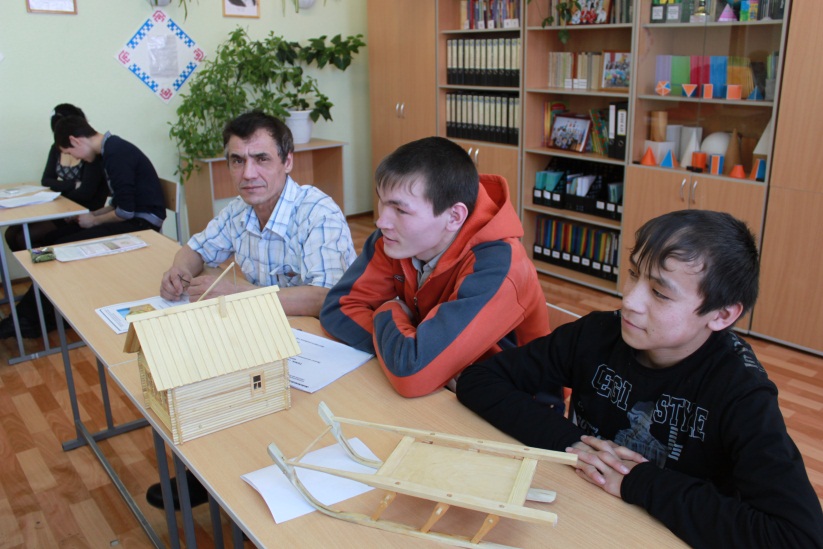 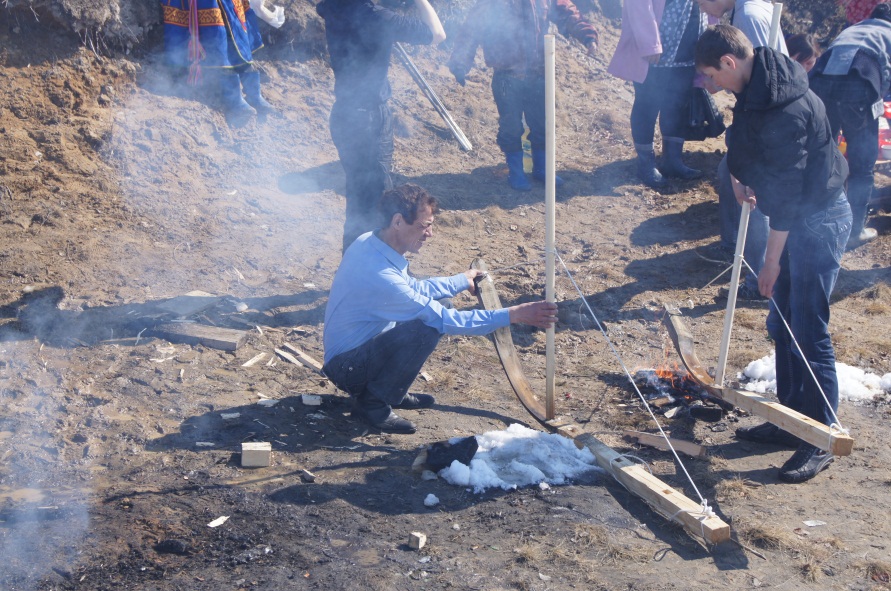 ВОДИТЕЛЬ ВНЕДОРОЖНЫХ МОТОТРАНСПОРТНЫХ СРЕДСТВ КАТЕГОРИИ «А» (снегоход)
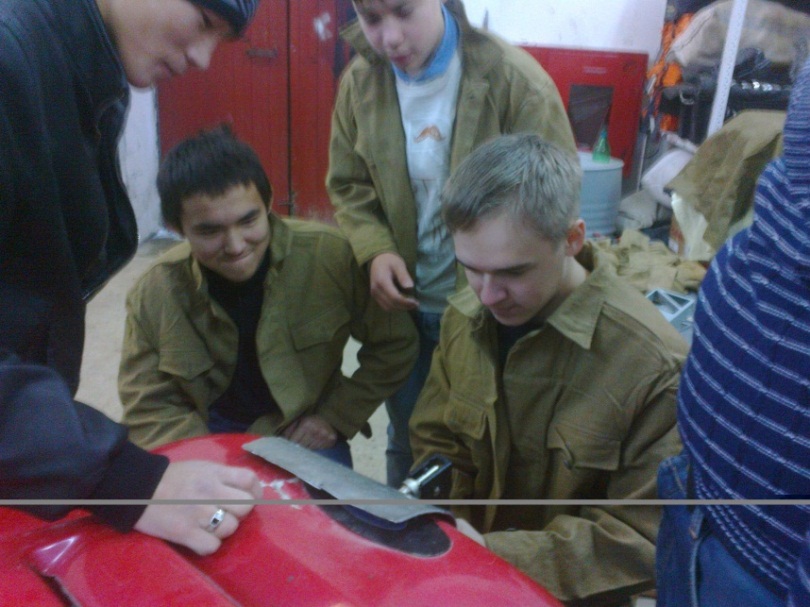 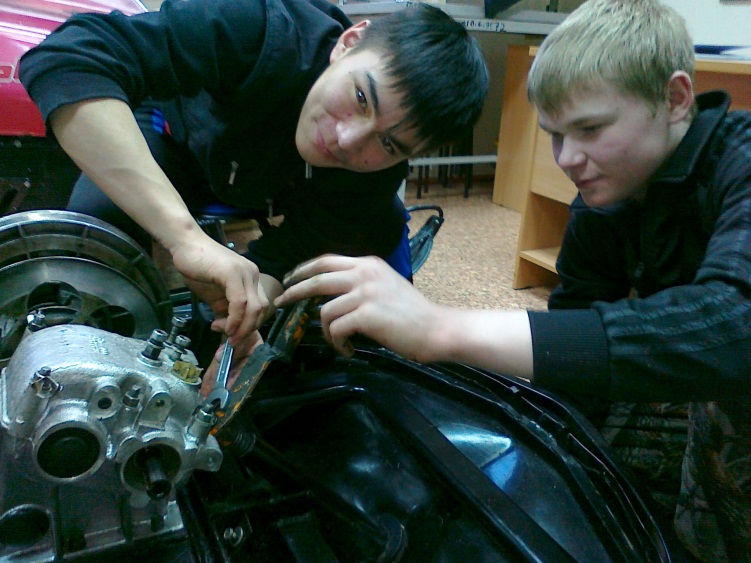 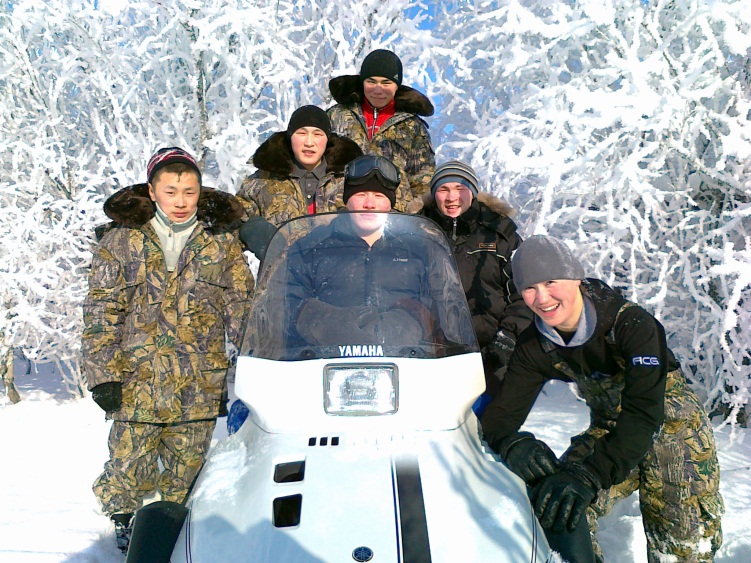 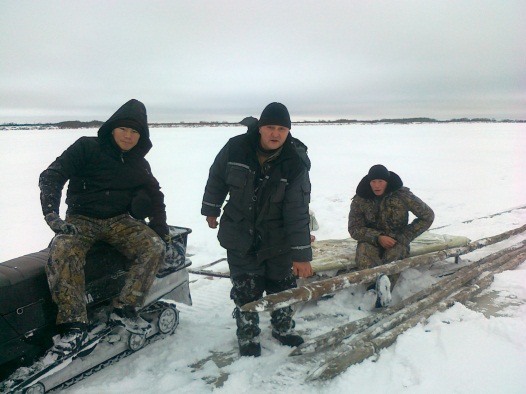 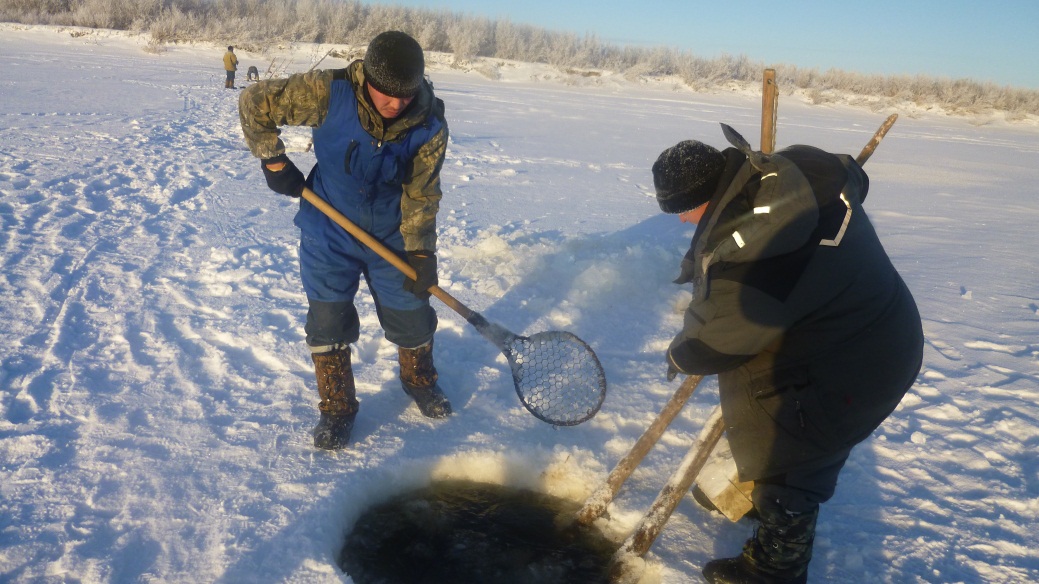 Оленеводство
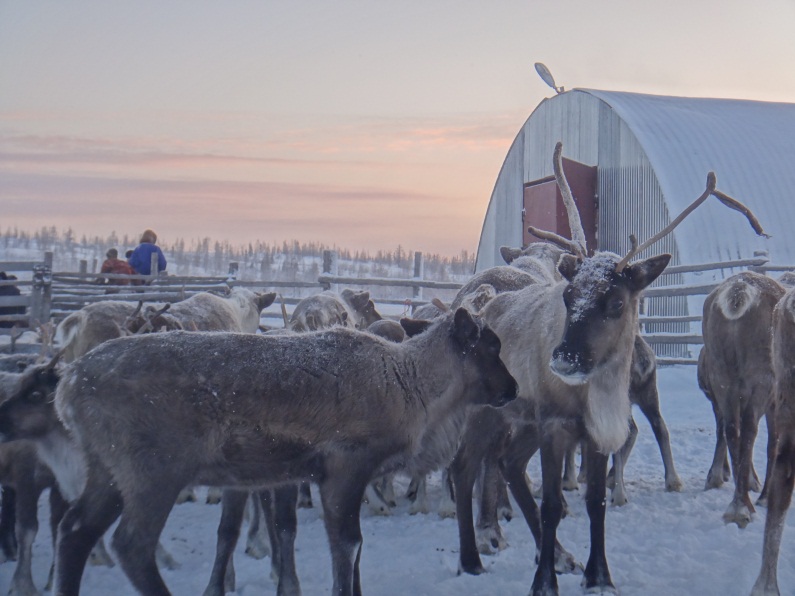 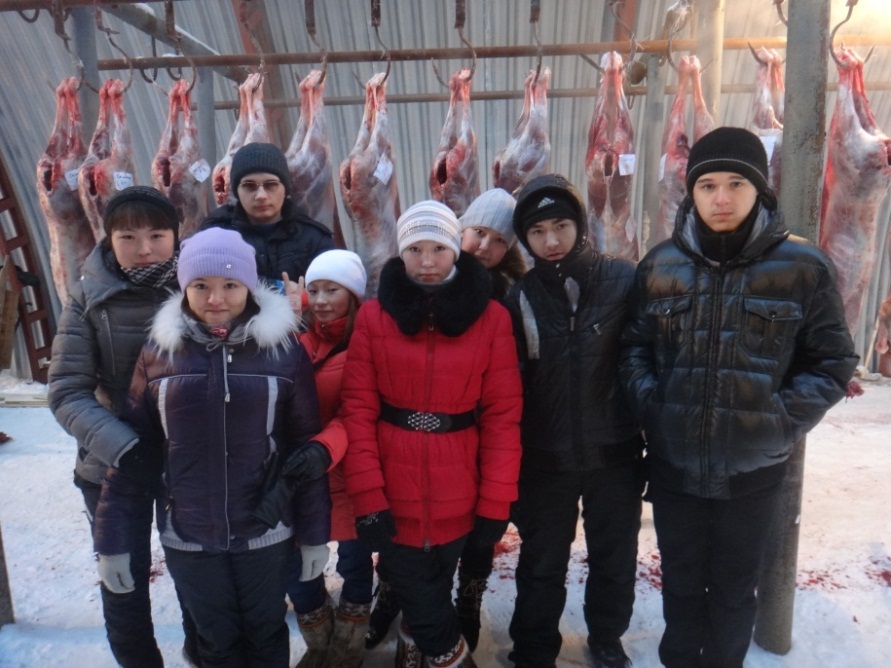 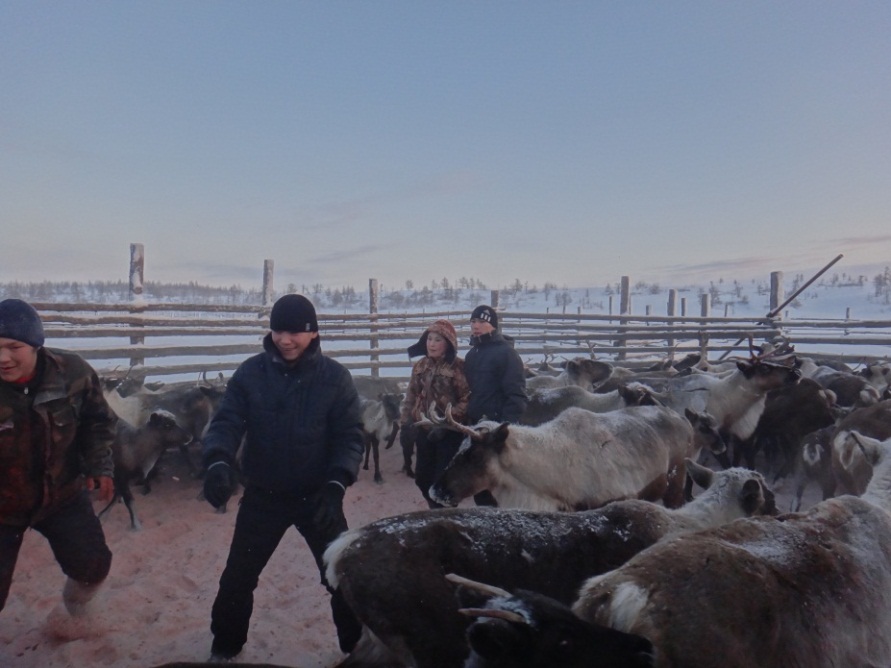 приобщает детей к традиционным занятиям предков, способствует сохранению и развитию традиционных отраслей хозяйства коренных малочисленных народов Севера
поднимает престиж и востребованность профессий, необходимых для развития сельскохозяйственных предприятий нашего края
профилизация
Формирует профессиональную направленность выпускников
создает систему непрерывного образования, подготовки и переподготовки кадров для традиционных и промышленных отраслей хозяйства
www.themegallery.com
СПАСИБО!